الصوت
المحاضرة السابعة
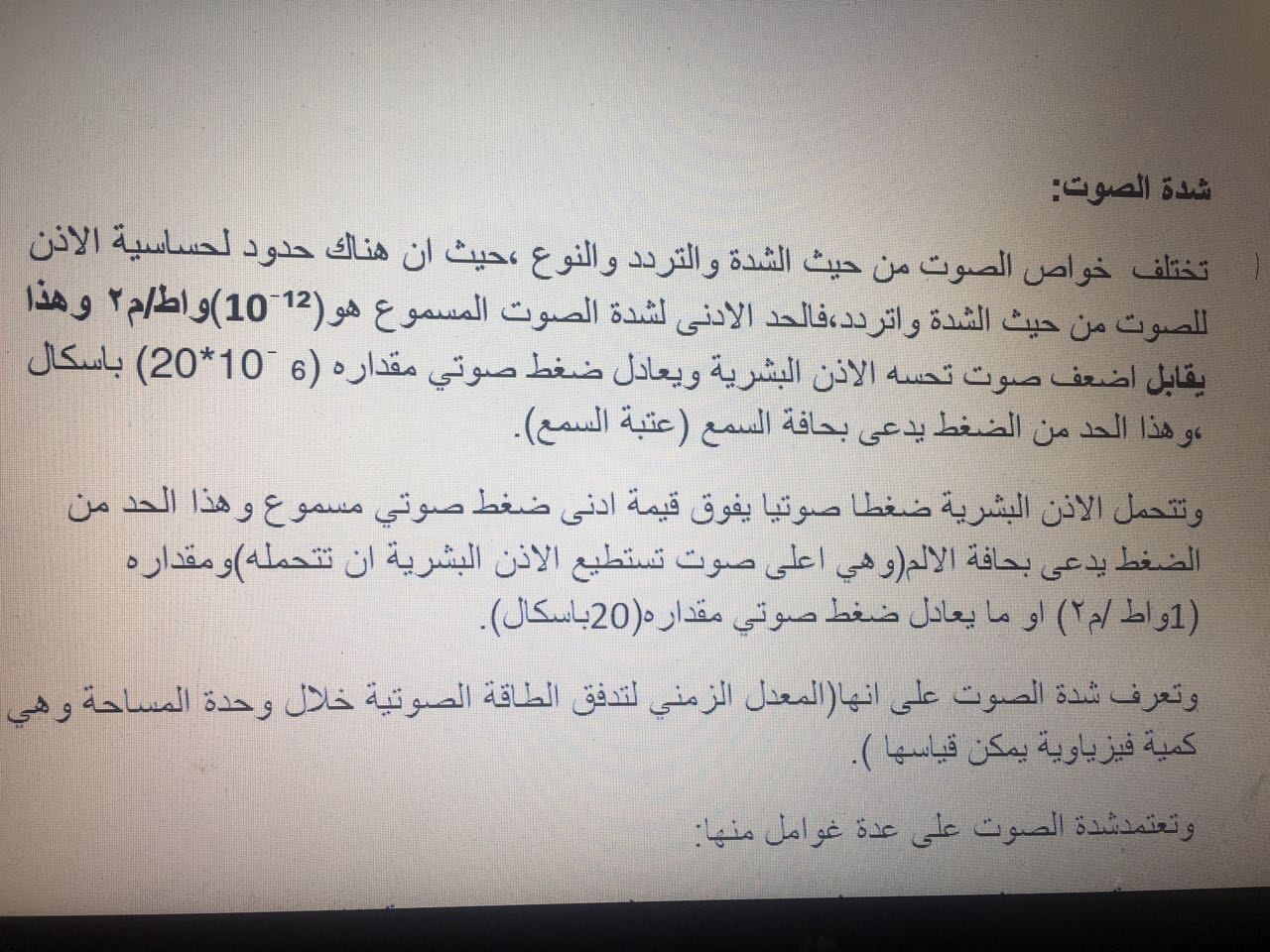 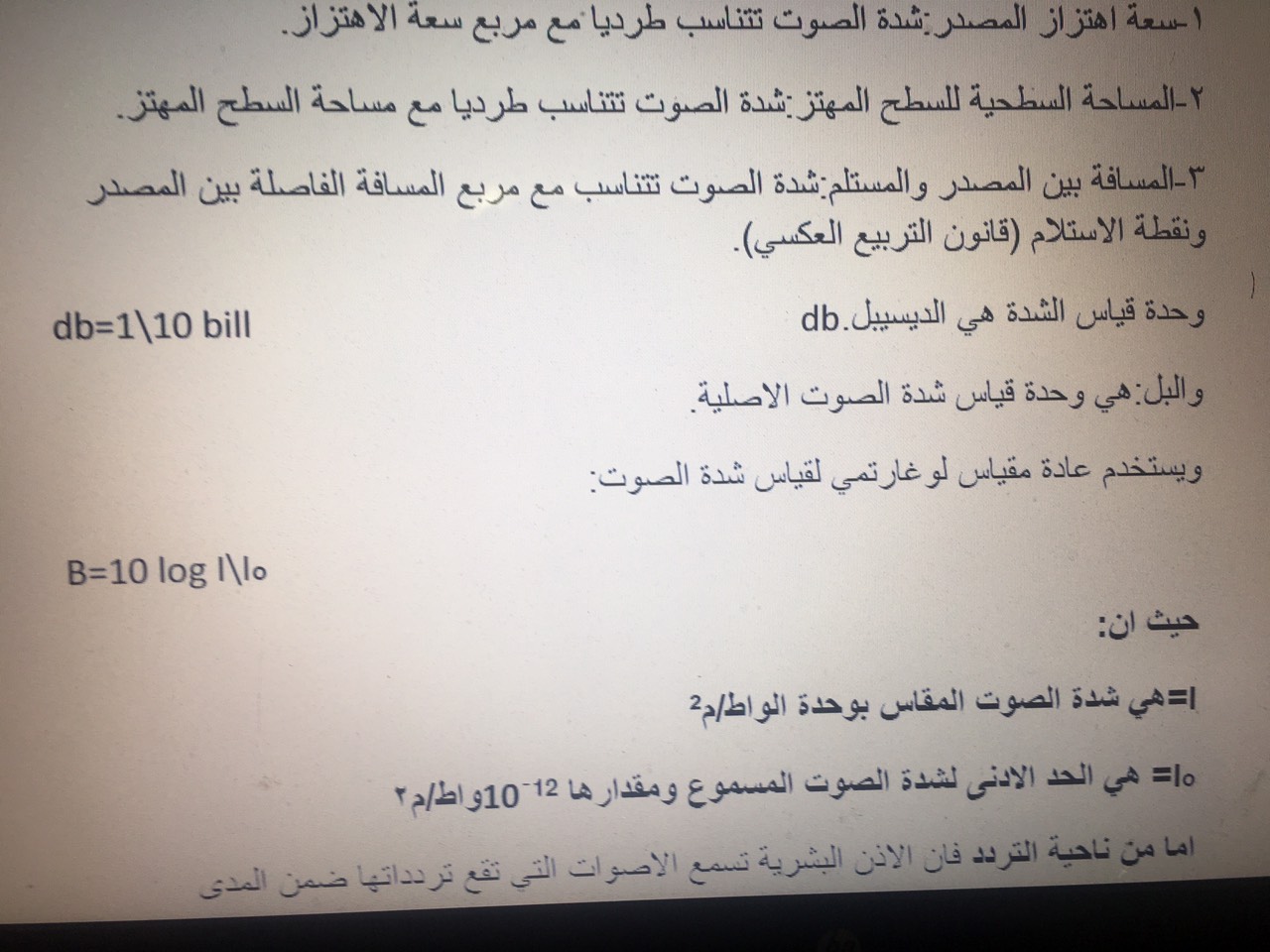 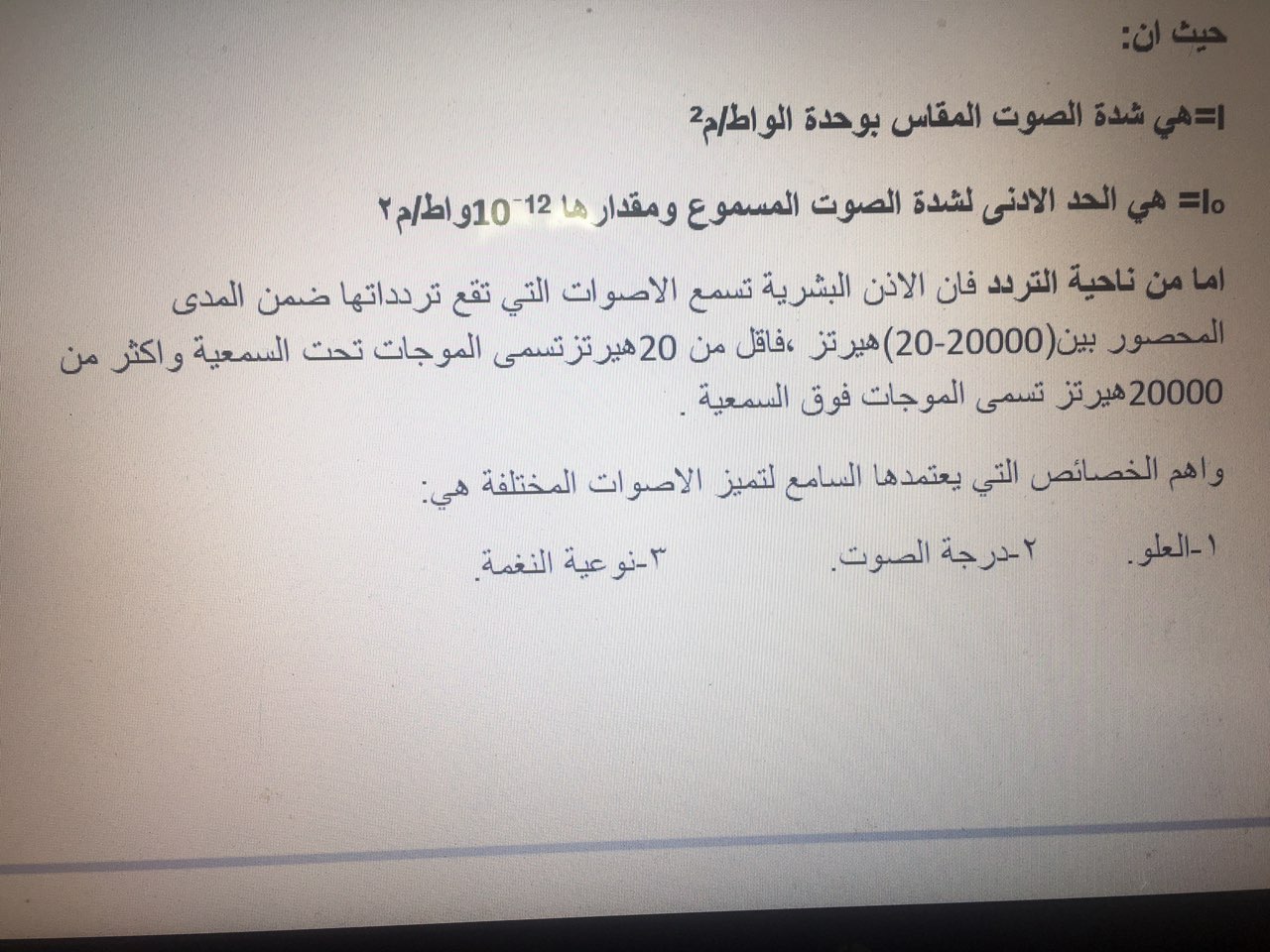 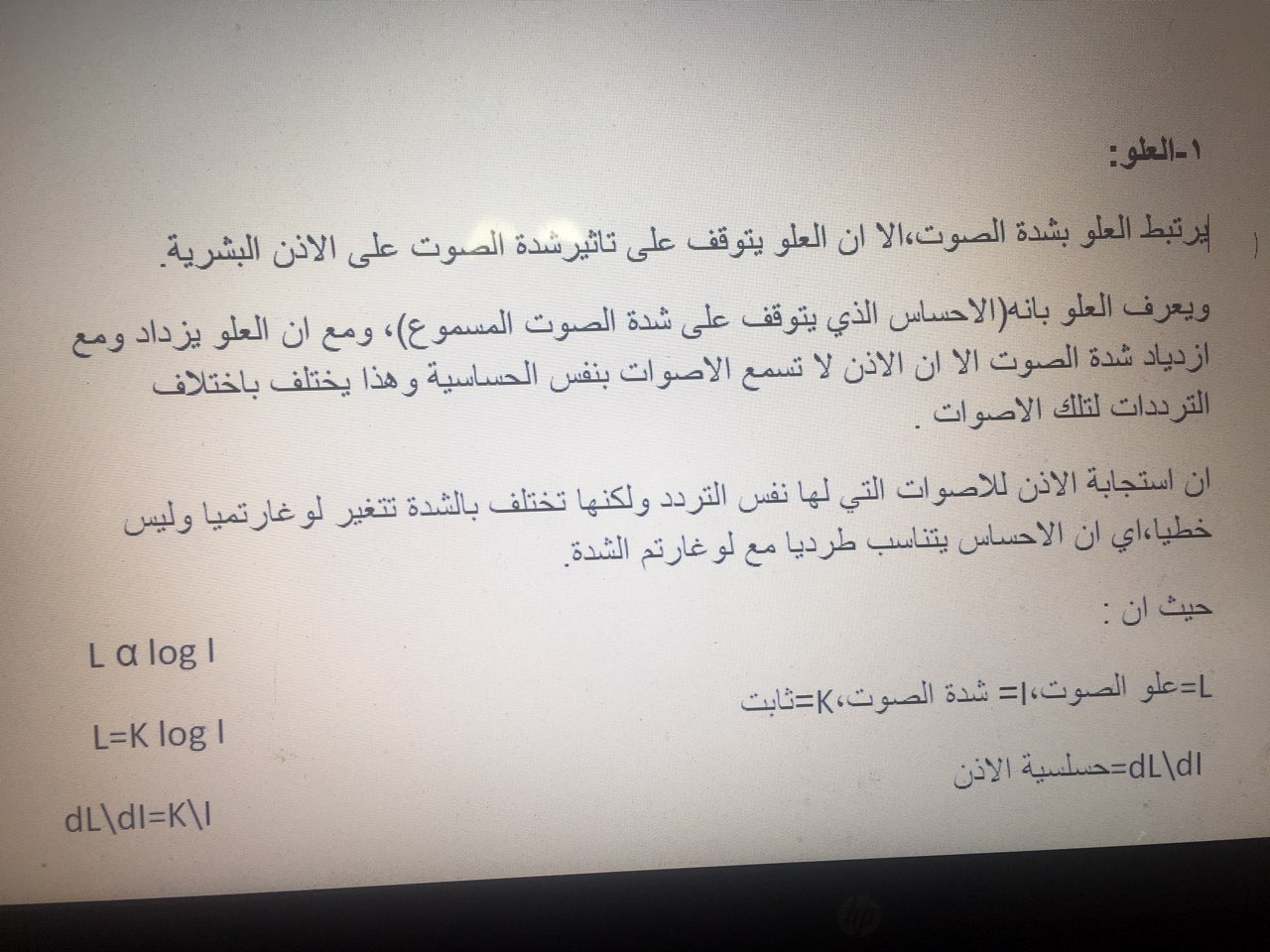 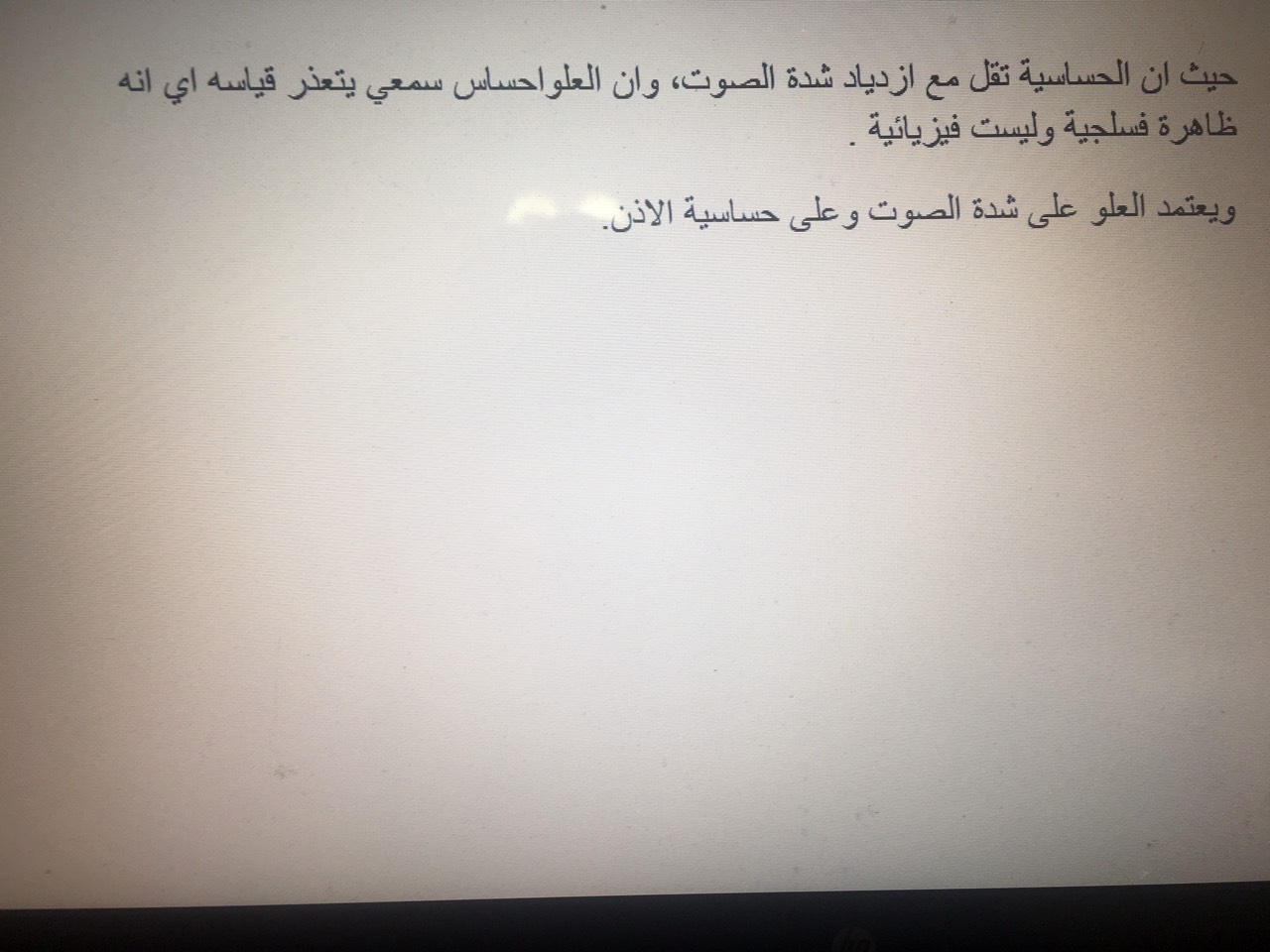